ESS spoke CM02 
weekly meeting
20201102
Han Li
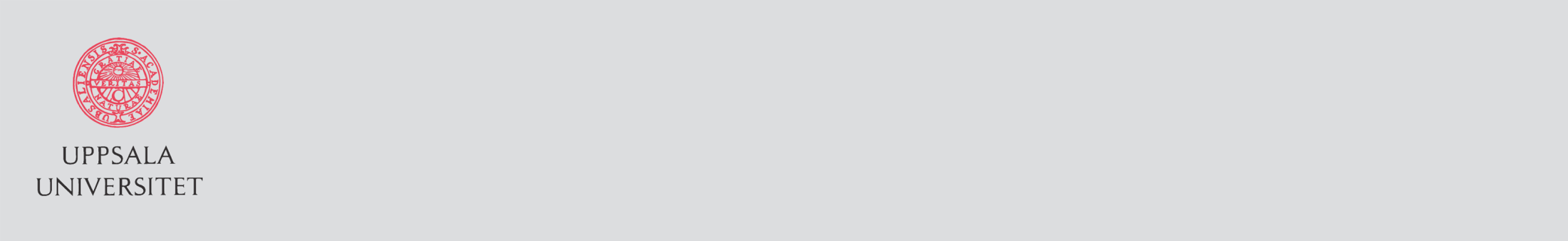 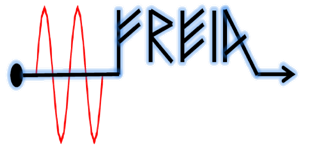 Coupler conditioning
Conditioning program>
Use arc detector and e- pick up .
Frequency using for off resonance conditioning at warm: 353 MHz
Auto-conditioning 24/7
Criteria for FPC conditioning ready : outgassing lower than 3 E-7 mbar (vacuum baseline 1E-7 mbar)
Main Parameters of Spoke FPC Conditioning
2
2
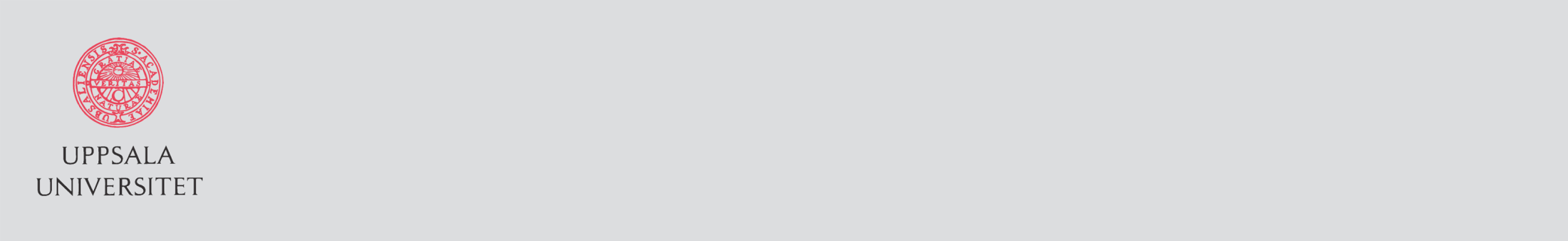 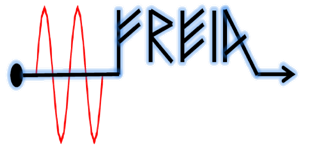 Coupler conditioning conclusion
Two FPCs are conditioned simultaneously with two pumping carts
Three MP bands: 70 dBm (10kW), 74 dBm and 76 dBm (40kW)
CM comparison:
     Total conditioning timing is about 4 weeks (real time), can be improved to 7 days (based on live time) or even 3 days if conditioning two couplers simultaneously
     2nd  CM FPC warm conditioning last about 4 days, is consistent with prototype estimation
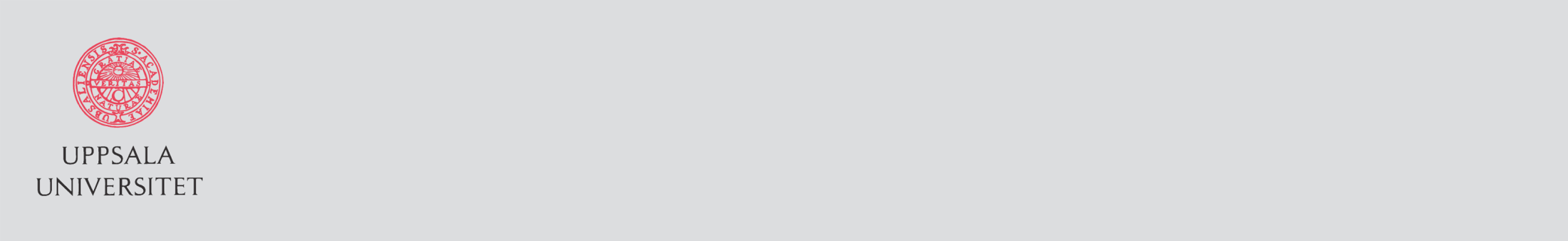 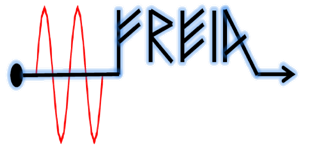 Investigation of downtimes
Major bottleneck: Stable operation of two RF stations
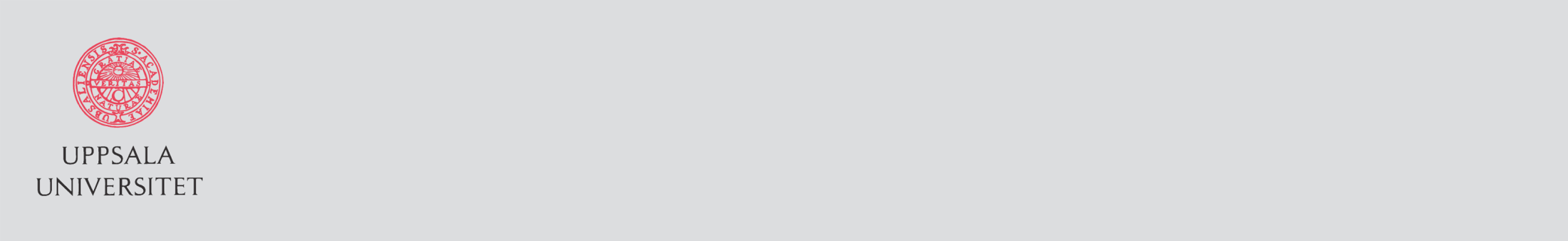 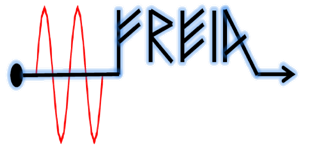 Cool down
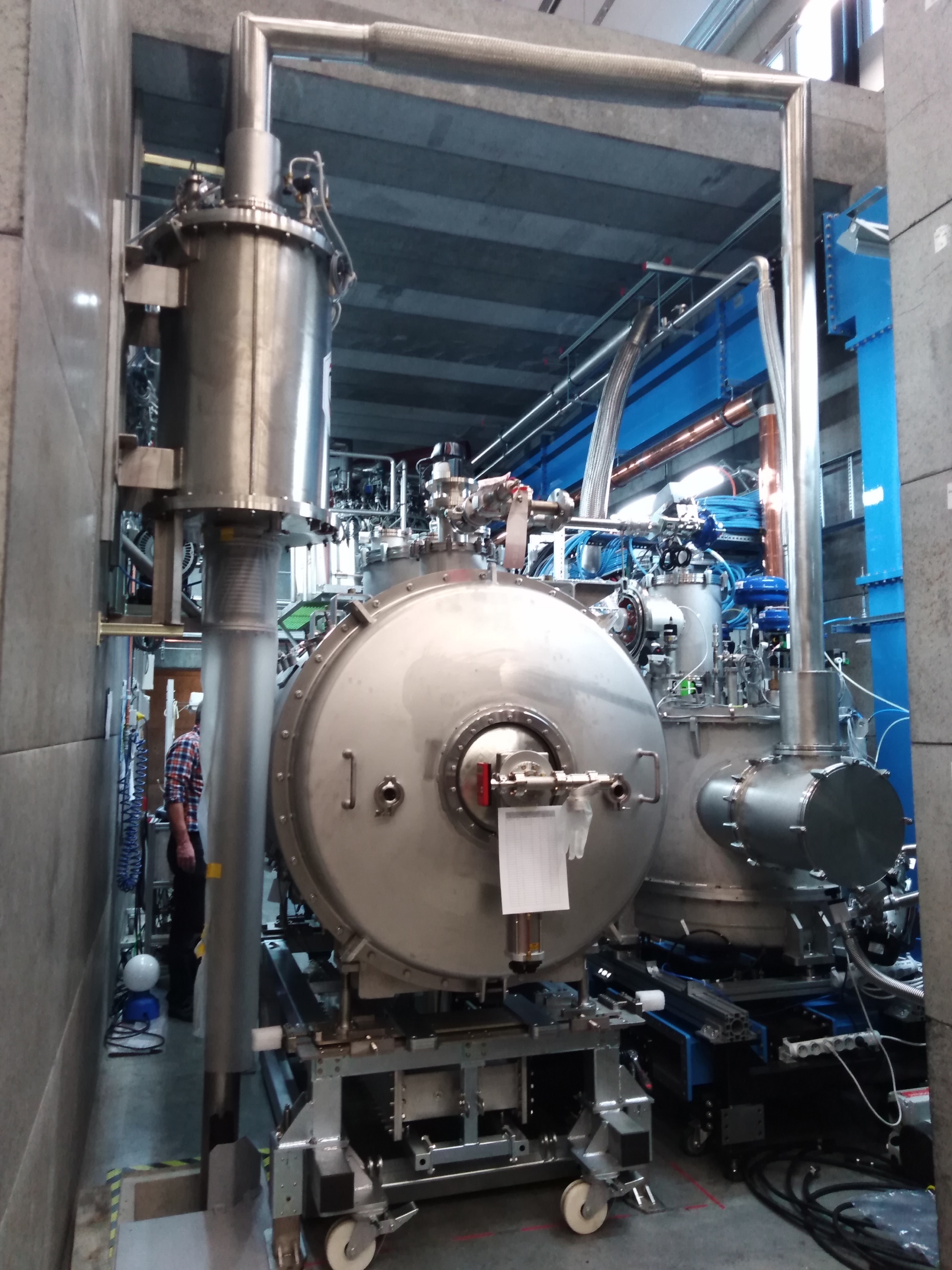 Control valve for safety
VB insolation vacuum
LN cooldown start from Wednesday
LHe cooldown to 4 K
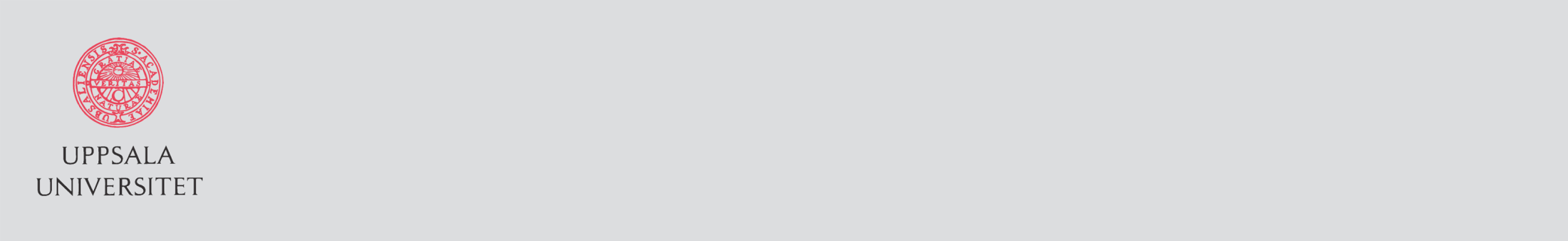 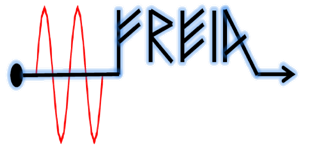 Preliminary time plan
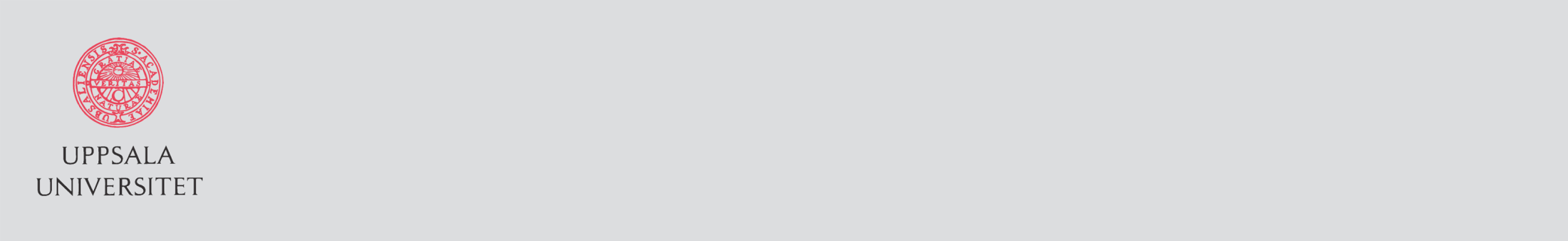 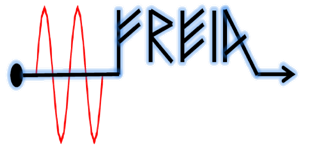 Shift for CM test
Operation related to FPC conditioning: Auto-conditioning 24/7
Operation related to cavity RF test at cold :  only during working hour